The Problem of Evil
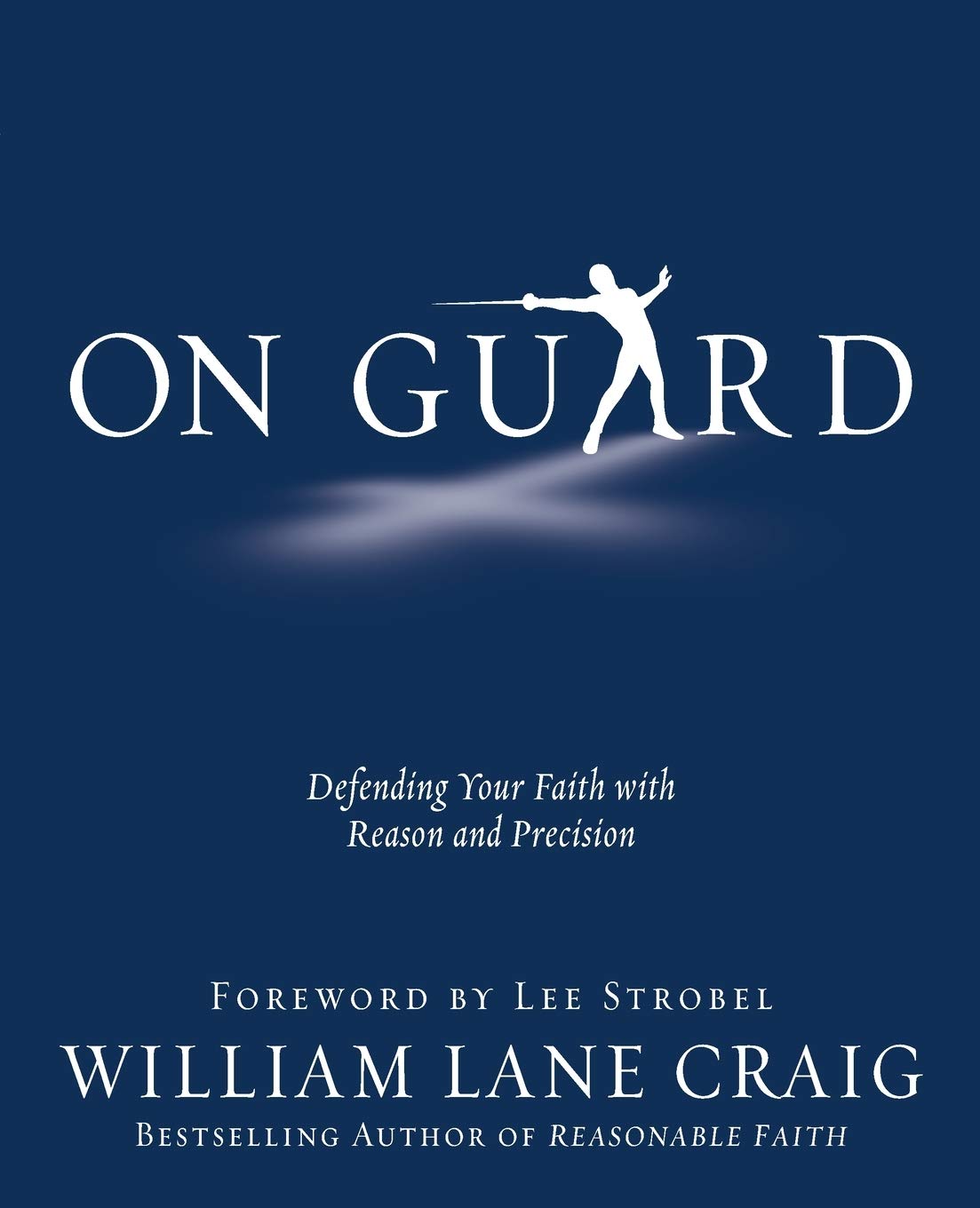 Chapter 7
Why Apologetics?
To winsomely persuade unbelievers
To fortify Christians
To teach inquisitive children
To address your own doubts
The Problem of Evil
Evil
The fact of suffering, misfortune, and wrongdoing
Book Recommendations
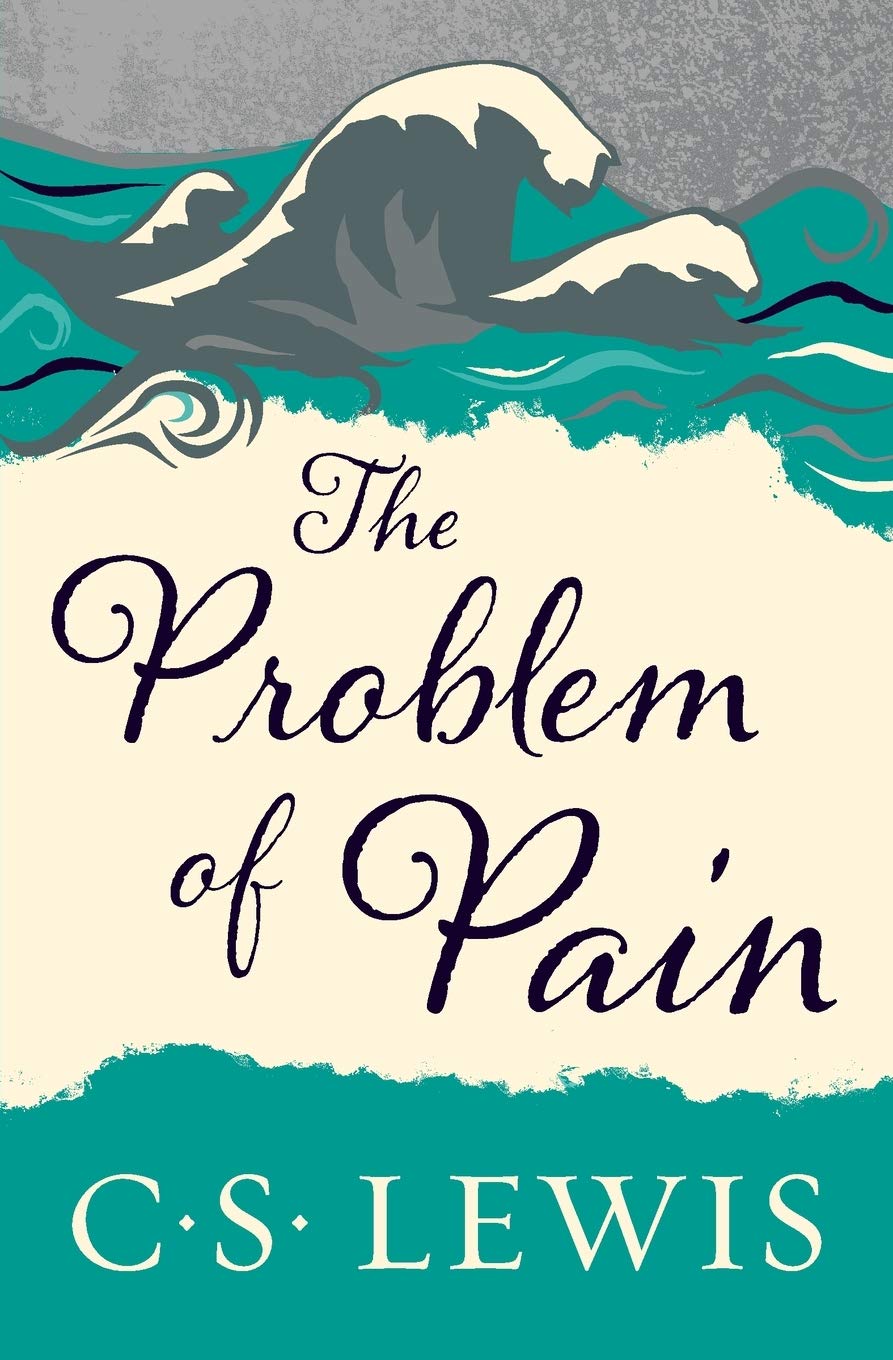 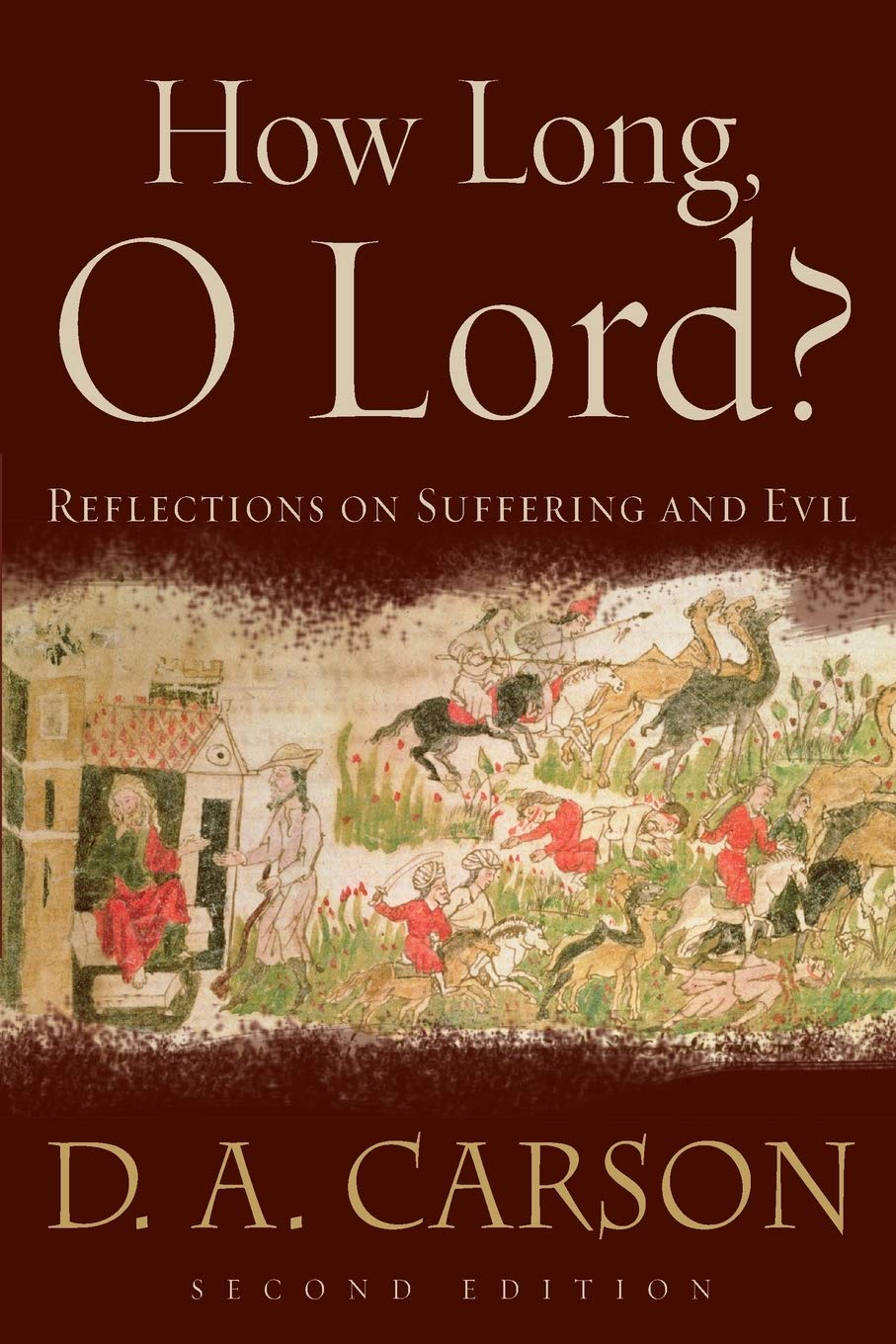 The Intellectual Problem of Evil
“Is God willing to prevent evil 
but not able? 

Then he is impotent.”
The Intellectual Problem of Evil
“Is he able but not willing? 

Then he is malevolent.”
The Intellectual Problem of Evil
“Is he both able and willing? 

Whence then is evil?”
The Intellectual Problem of Evil
“Why is there any misery at all in the world? 

Not by chance surely.”
The Intellectual Problem of Evil
“From some cause, then.
Is it from the intention of the deity? 

But he is perfectly benevolent!”
The Intellectual Problem of Evil
“Is it contrary to his intention? 

But he is almighty!”
The Intellectual Problem of Evil
“Nothing can shake the solidity of this reasoning. 

So short, so clear, so decisive.”
The Logical Problem of Evil
An omnipotent, omnibenevolent God exists
The Logical Problem of Evil
An omnipotent, omnibenevolent God exists
Evil exists
Logical Problem of Evil
An omnipotent, omnibenevolent God exists
Evil exists
Statements 1 & 2 are contradictory
Logical Problem of Evil
An omnipotent, omnibenevolent God exists
Evil exists
Statements 1 & 2 are contradictory
Therefore, God does not exist
Logical Problem of Evil?
An omnipotent, omnibenevolent God exists
Evil exists
Logical Problem of Tim
Tim St Peters is capable of bench pressing 275lbs for one repetition
Logical Problem of Tim
Tim St Peters is capable of bench pressing 275lbs for one repetition
Tim St Peters is not capable of bench pressing 275lbs for one repetition.
Logical Problem of Evil?
An omnipotent, omnibenevolent God exists
Evil exists
Logical Problem of EvilAssumptions
If God is omnipotent, he can create any world he wants
Logical Problem of EvilAssumptions
If God is omnipotent, he can create any world he wants 
If God is omnibenevolent, then he prefers a world without evil over a world with evil
Logical Problem of Evil (with assumptions)
An omnipotent, omnibenevolent God exists who (a) can and (b) wants to create a world w/out evil
Evil exists
Statements 1 & 2 are contradictory
Therefore, God does not exist
Logical Problem of Evil (with assumptions)
An omnipotent, omnibenevolent God exists who (a) can and (b) wants to create a world w/out evil
Evil exists
Statements 1 & 2 are contradictory
Therefore, God does not exist
Logical Problem of EvilFirst Assumption
An omnipotent God can create any world he wants
Logical Problem of EvilSecond assumption
b. 	If God is omnibenevolent, then 	he prefers a world without evil 	over a world with evil
Logical Problem of EvilAssumptions
If God is omnipotent, he can create any world he wants 
If God is omnibenevolent, then he prefers a world without evil over a world with evil
Logical Problem of Evil (with assumptions)
An omnipotent, omnibenevolent God exists who (a) can and (b) wants to create a world w/out evil
Evil exists
Statements 1 & 2 are contradictory
Therefore, God does not exist
Logical Problem of Evil
An omnipotent, omnibenevolent God exists 
Evil exists
Statements 1 & 2 are contradictory
Therefore, God does not exist
Logical Problem of Evil?
An omnipotent, omnibenevolent God exists 
Evil exists